Hastings Sierra Leone Friendship LinkSchools Report
2023
Our schools and their partners
All Saints CE Primary Academy					Edest
St Pauls	CE Primary Academy					REC Kossoh Town
Christ Church CE Primary Academy				Kankalay
Guestling Bradshaw CE Primary School			Maynard
Battle Abbey Secondary School					Kelly’s Vocational College
Battle and Langton CE Primary School			Jui Lower
St Leonards CE Primary Academy				Model Baptist, Grafton
Sacred Heart RC Primary School					REC Hastings
St Mary Magdalenes RC Primary School			Beckley
Sedlescombe CE Primary Academy				REC Jui Upper
St Peter and St Paul’s CE Primary School			Glory
Ore Village Primary Academy					St Mulumba
Claverham Community College					Huntingdon Kola Tree JSS
Funding for Visits and Projects
British Council is no longer giving grants
Funding now raised through 
HSLFL donations,
schools fund raising events 
other charities (Fonthill Foundation this time)
individual donations
Our October 2023 visit to Sierra LeoneThe first one since Covid in 2020
12 teachers, 4 HSLFL members and Yvonne Johnson
Timetable included
Joint training workshop
Headteachers workshop
Work in schools for teachers,
Visits to schools by Isabel, Corinne and Jeitta
Sanitation Meeting and visits to schools by Richard, Alex and Suffian
Reflection meeting
International Pupil Council meeting
School Farms Exhibition
Glory and REC Hastings
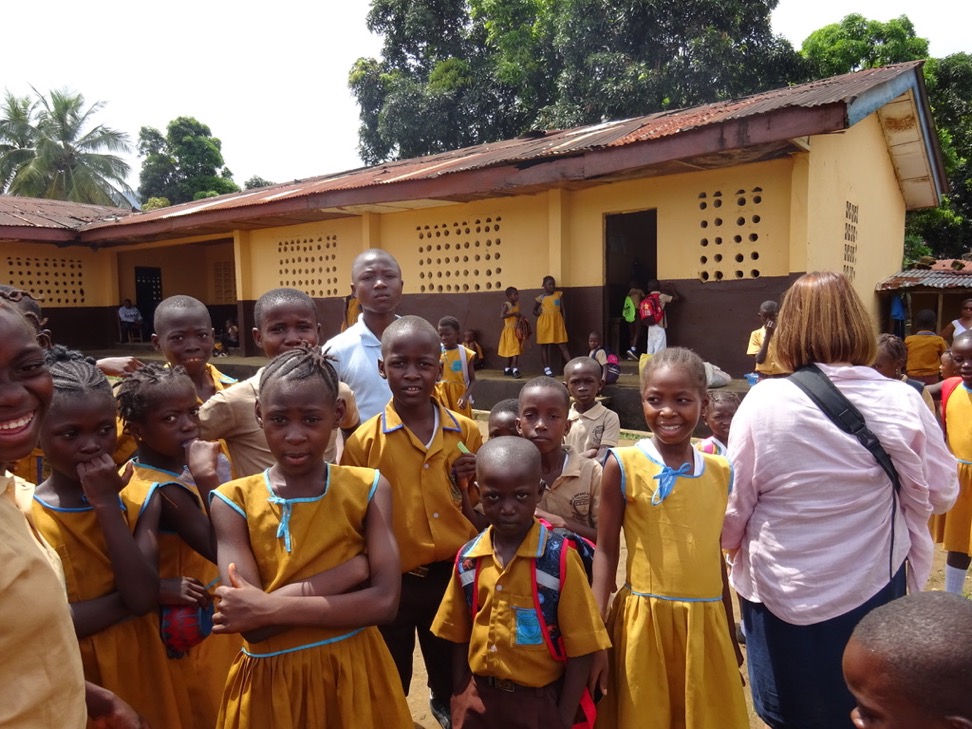 Huntingdon Kola Tree and Jui
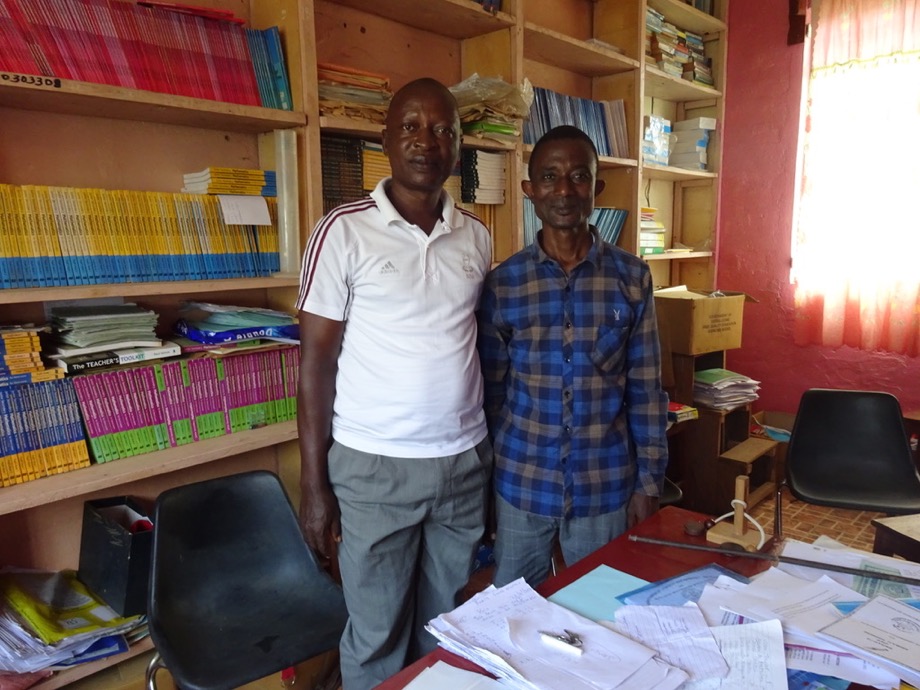 We also fitted in ……Not bad for 8 days!
A cooking lesson
Visit to the Chimpanzee Sanctuary 
Lots of eating out courtesy of Yvonne, Mimi, Francis and Abie, and the school teachers
A visit to the beach
A visit to Francis Mason’s new project
A visit to Freetown, sight seeing and shopping
A meal out, treating our partners for all their hard work, support, friendship and care during our visit
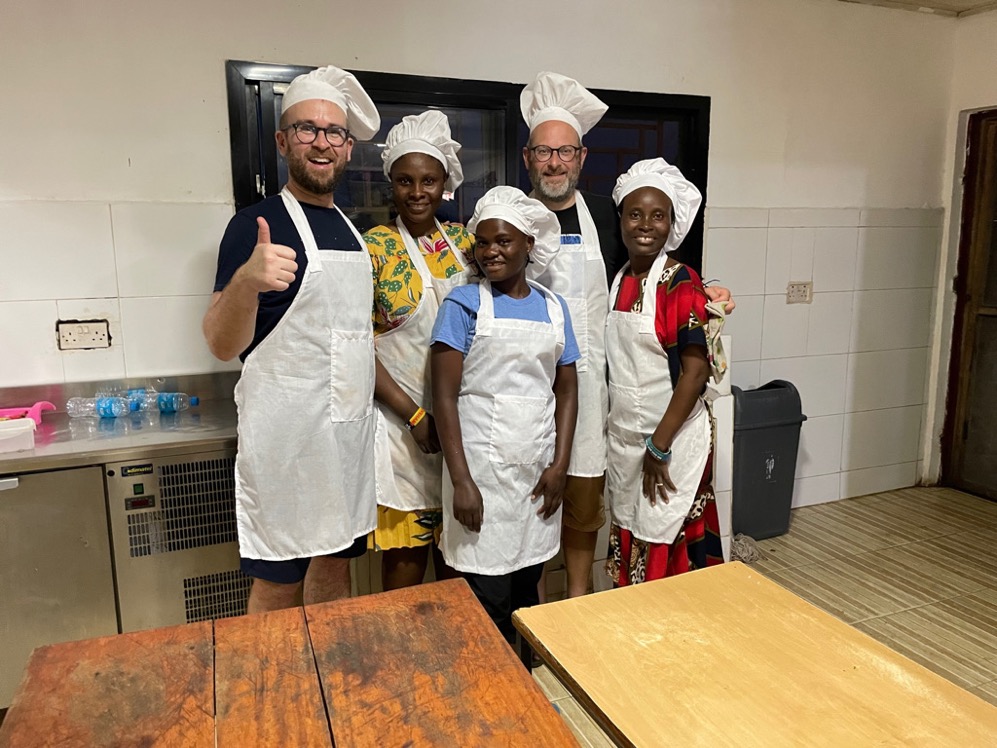 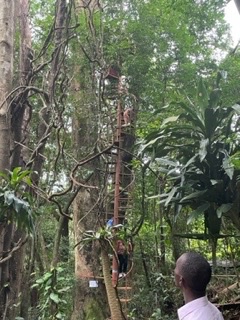 Our 2023/4 Joint Project‘Protecting Our Future’
Planting trees
Recycling waste for classroom resources
………. And more to come
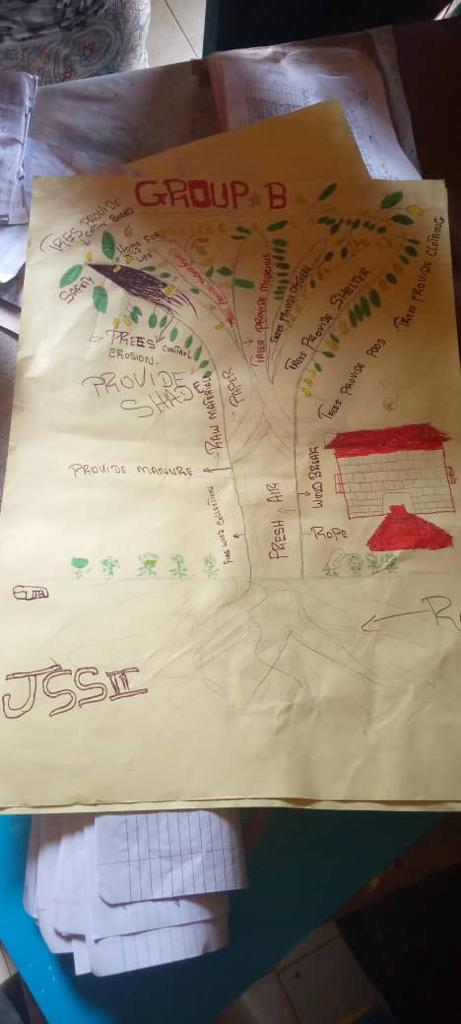 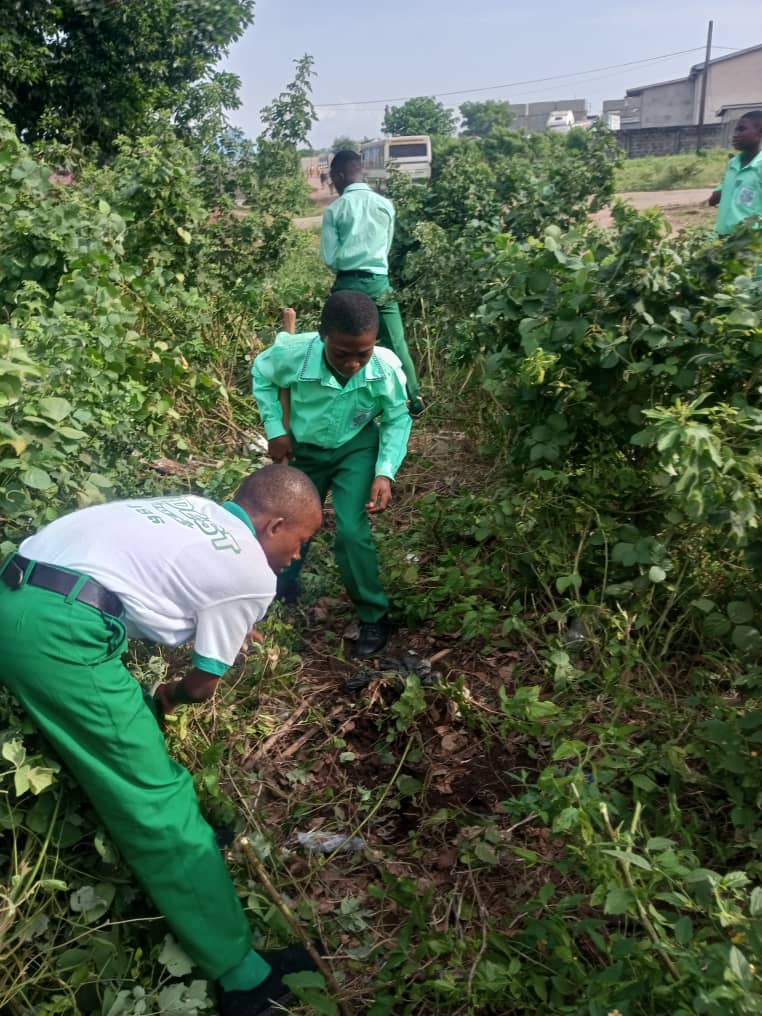 What next?
Regular School Meetings
Regular IPC meetings
Plans to bring Sierra Leone colleagues to UK in June 2024
Build on our 2023/4 project ‘Protecting our Future’
Share plans and successes with colleagues in Sierra Leone
Francis Mason – Schools Coordinator
Teachers in partner schools and others interested
Jeitta and Suffian, School Farms Managers
Other activities
International Pupil Councils
School Farms Project
Sanitation Project
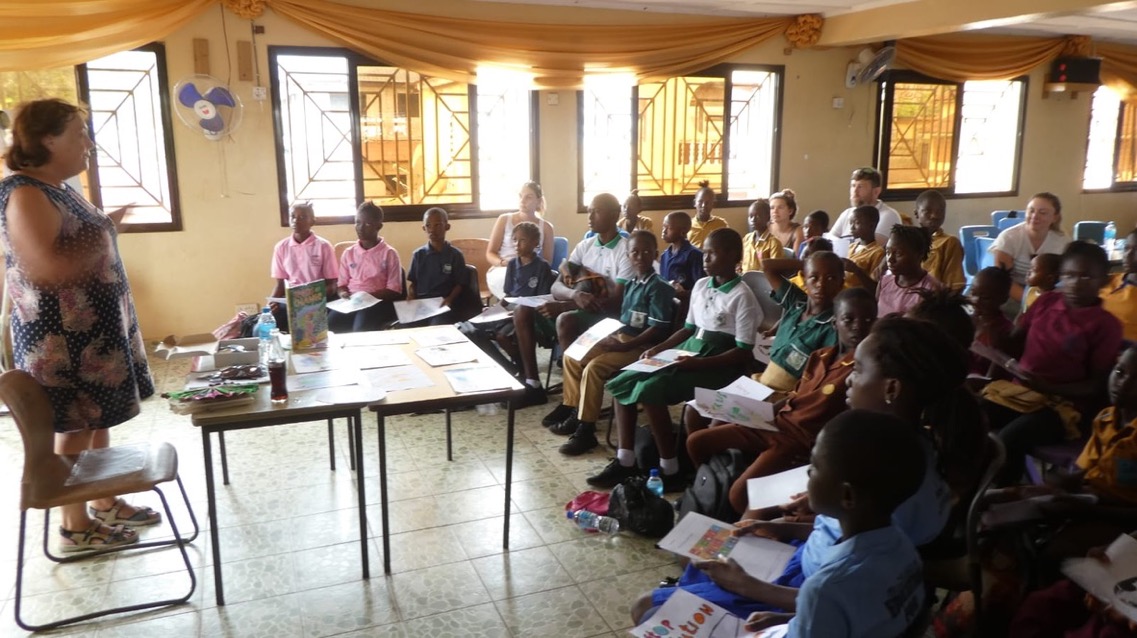